Partners Webinar Alert
Reminder…Because of the amount of individual logins for this webinar.  Please DO NOT Unmute your Microphone after you enter this webinar.
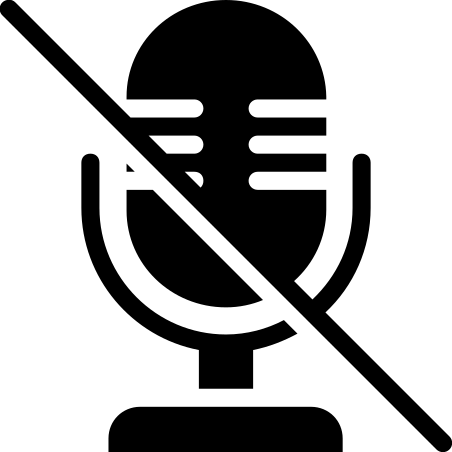 Presented by Partners in Medical Education, Inc. 2020
1
”Meet the Experts – Fall Freebie”
Heather Peters, M.Ed, Ph.D Christine Redovan, MBA
Presented by Partners in Medical Education, Inc. 2020
2
Introducing Your Presenter…
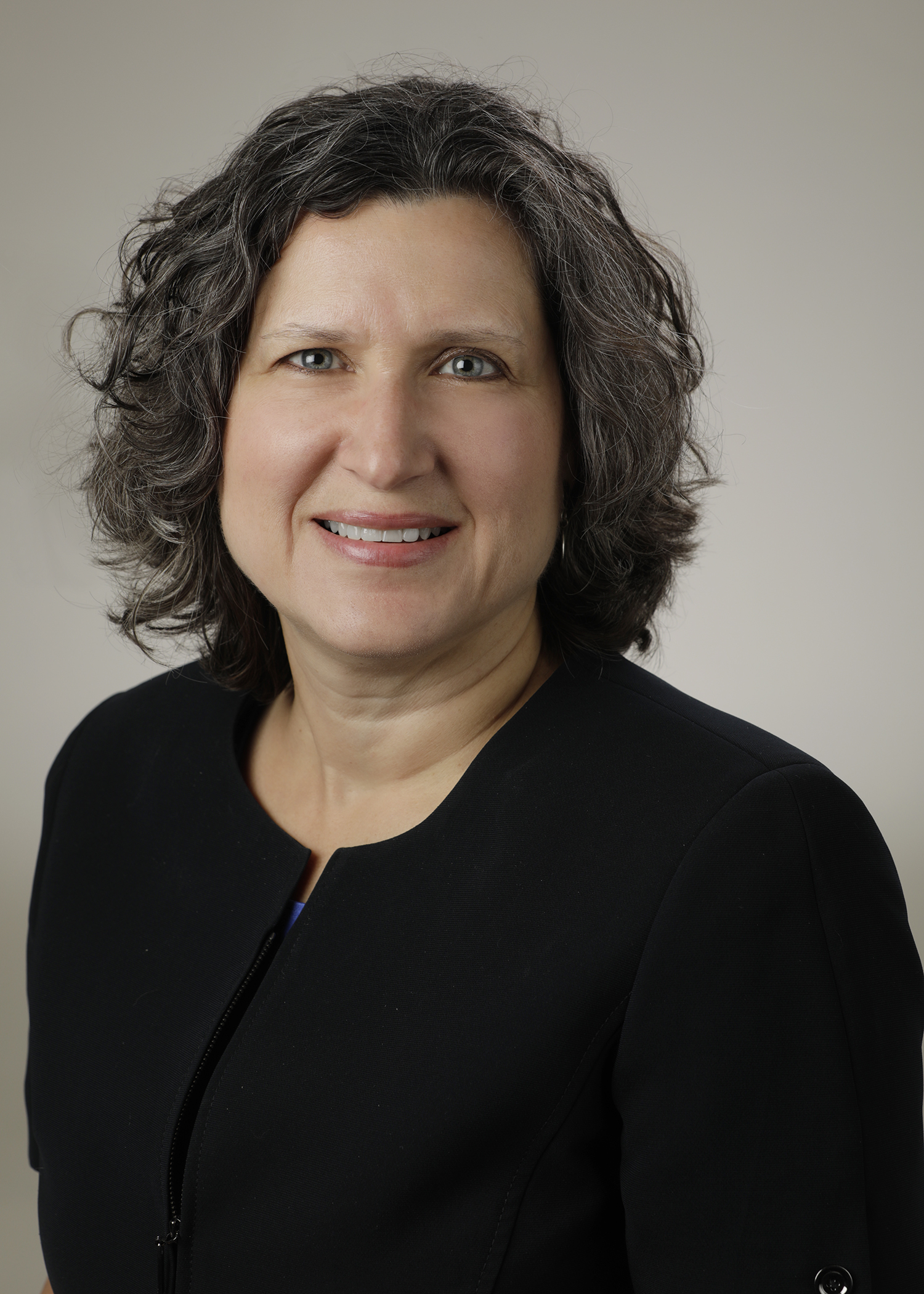 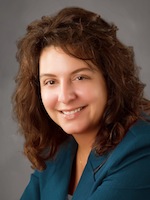 Christine Redovan, MBA, MLIS
GME Consultant
Heather Peters, M.Ed, Ph.D
GME Consultant
Seasoned Director of Medical Education and GME Operations

Accreditation and Management Expert For New and Established Institutions and Programs
ACGME-I Accreditation Expert

Successful GME Start-Up Implementation 

Focused on Continuous Accreditation Readiness. Data Mining, and Useful GME Resources

20+ years GME experience
Former GME Director & DIO

Seasoned speaker at ACGME & subspecialty national meetings

Areas of Expertise: GME Strategic Planning; Program Evaluation; and Faculty Development

3 decades in education; Masters of Education in curriculum & evaluations, PhD concentration in secondary education & adult learning theories
Presented by Partners in Medical Education, Inc. 2020
3
Resident Complaints
Christine Redovan, MBA, MLIS -- GME Consultant
Presented by Partners in Medical Education, Inc. 2020
4
Resident Complaints
Uptick since the pandemic
Institution and program level
Difficult to find published information about number and types of complaints
Confusion on when to report to ACGME
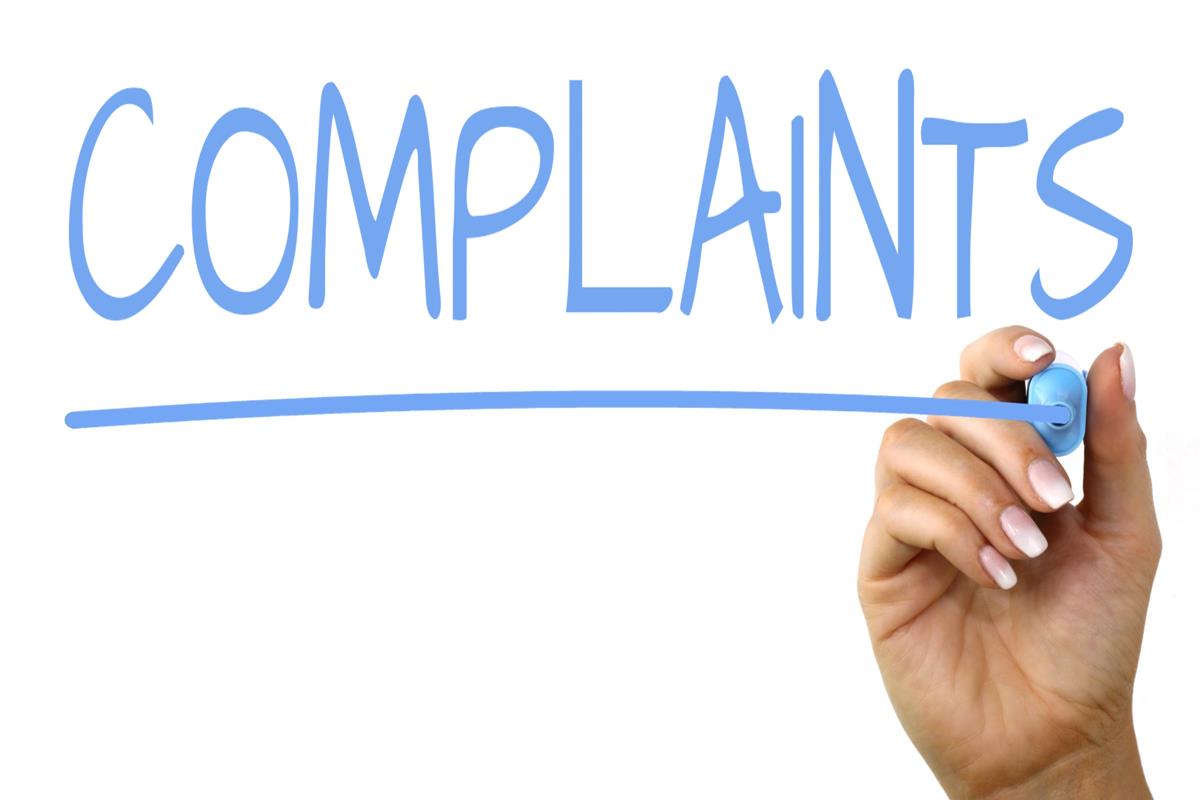 Presented by Partners in Medical Education, Inc. 2020
5
ACGME Pathways
Ombudsperson
Anonymous problem solving
Does not affect accreditation
Does not go to RC
Educational opportunity
Complaint
Confidential reporting system
Specific compliance with requirements
Reviewed by RC
Potential impact on accreditation
Source:  https://acgme.org/Residents-and-Fellows/Report-an-Issue
Presented by Partners in Medical Education, Inc. 2020
6
Resident Complaints
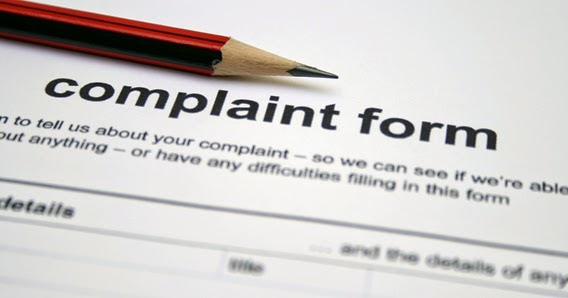 The letter will come via email

Read carefully

Follow the instructions

Note response due date
Presented by Partners in Medical Education, Inc. 2020
7
Resident Complaints
It’s tempting to “hide” the letter.  Don’t do it!
DIO must be involved
GMEC must be involved
GMEC must document the complaint and the response
GMEC must document any follow-up


Summarize the complaint and response with GMEC maintaining resident confidentiality to the extent possible
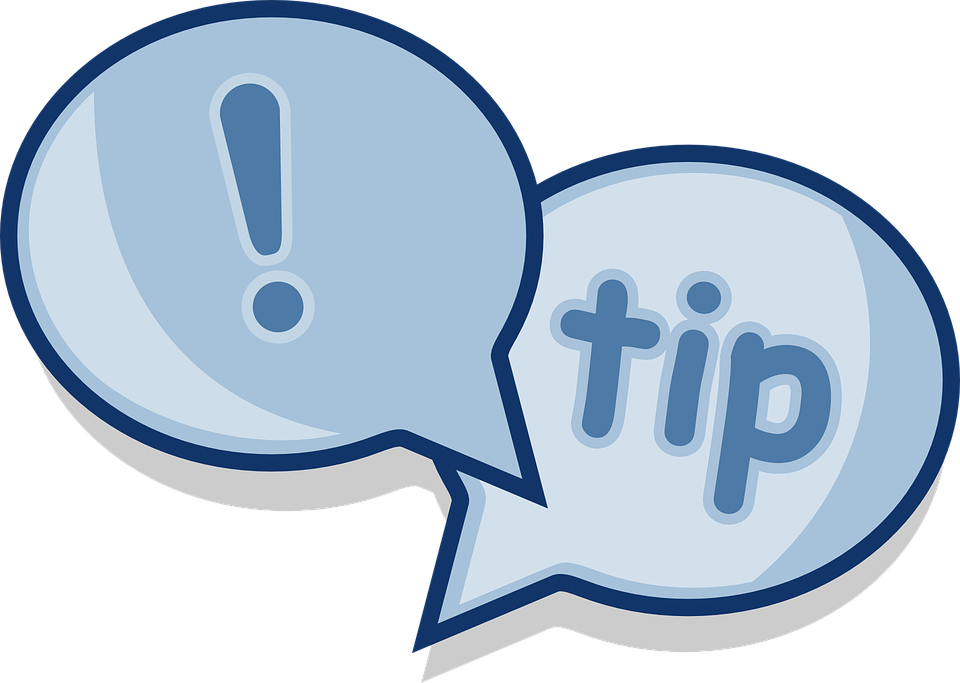 Presented by Partners in Medical Education, Inc. 2020
8
Resident Complaints
Steps to Resolution

Investigate the complaint
Interviews/Meetings
Gather documents

Draft response
Be factual; not defensive
Include dates and documentation to support the facts
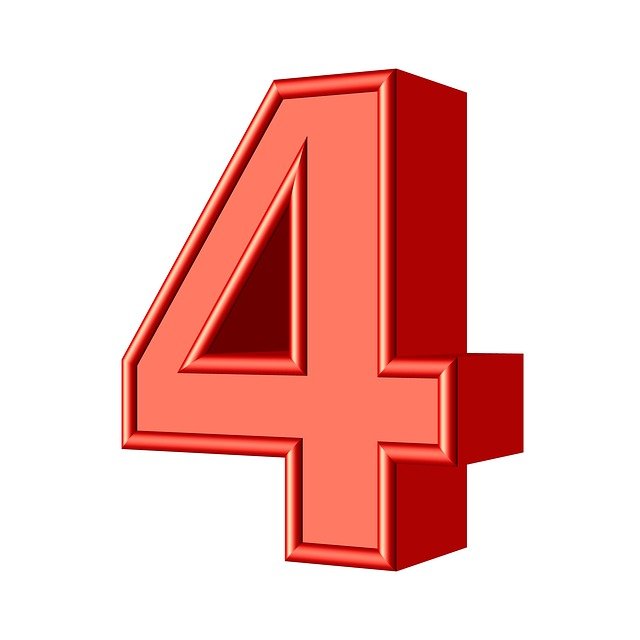 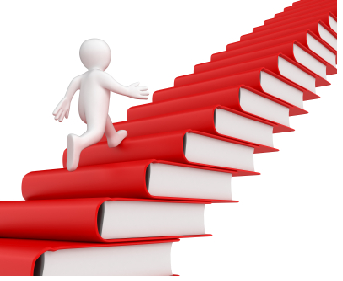 Presented by Partners in Medical Education, Inc. 2020
9
Resident Complaints
Steps to Resolution
Have a trusted, neutral party review 
Ensures no bias in response
Confirms all parts of the complaint have been addressed

4. Review with GMEC
Summarize response; document and obtain GMEC approval
DIO to sign any program responses
Chair of GMEC (if not DIO) to sign any institutional responses
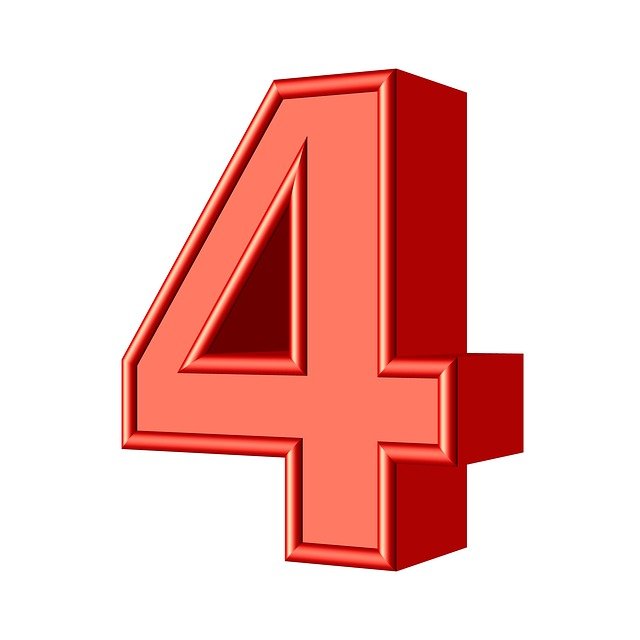 Presented by Partners in Medical Education, Inc. 2020
10
Resident Complaints
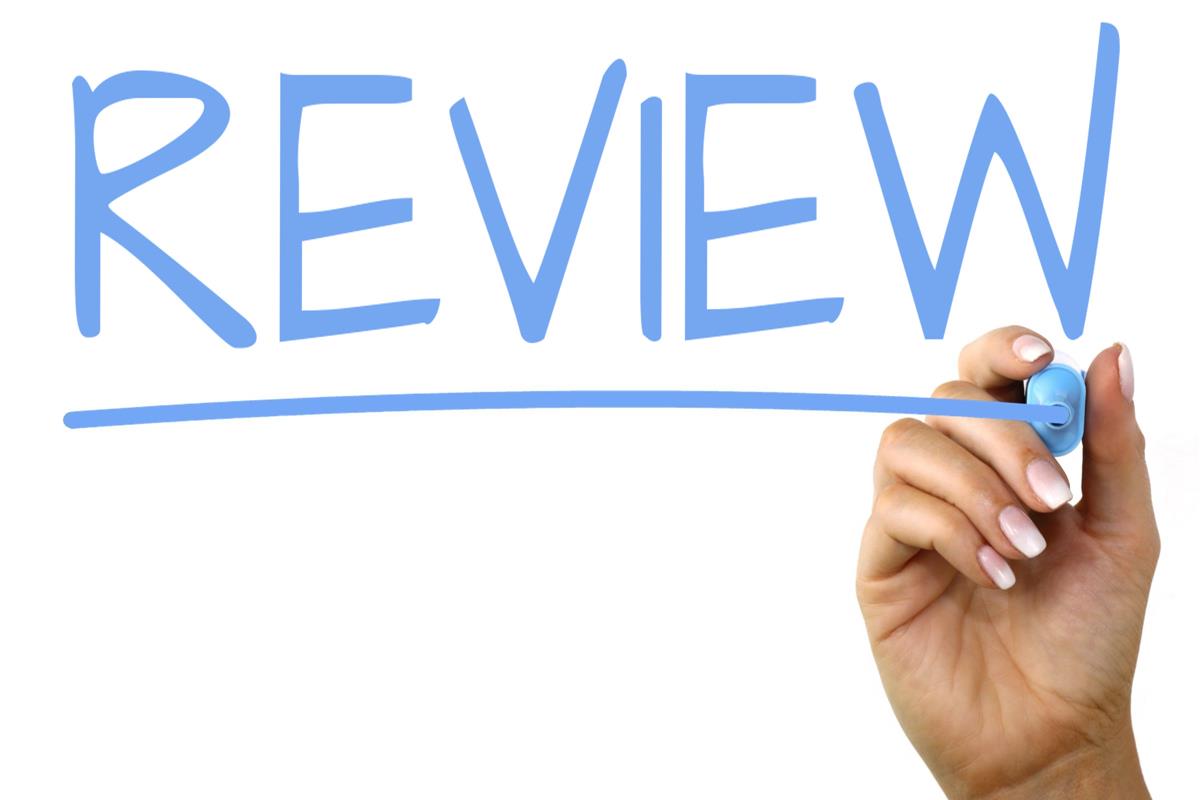 Afterwards….

Do not take it personally
Review your internal mechanisms for concerns/complaints
Opportunity for root cause analysis.  Why did the complaint get this far?
Presented by Partners in Medical Education, Inc. 2020
11
Documenting the Sponsoring Institution Responsibilities
Heather Peters, M.Ed, Ph.D -- GME Consultant
Presented by Partners in Medical Education, Inc. 2020
12
The Role of the GMEC: Oversight
Presented by Partners in Medical Education, Inc. 2020
13
The Role of the GMEC: Support
Presented by Partners in Medical Education, Inc. 2020
14
The Role of the GMEC: Documentation
Presented by Partners in Medical Education, Inc. 2020
15
Sponsoring Institution Citations
GMEC Documentation Issues:
Format of minutes not meeting expectations
Not documenting GMEC responsibilities
Lack of identification of voting members of GMEC
Lack of discussion in minutes
Lack of approval process evident in minutes
Lack of evidence of program oversight due to the absence of APE review from programs
Lack of evidence or review of ACGME surveys
Lack of evidence of reviews of Letters of Notification
GMEC learning and working environment –  participating sites with no representation on GMEC
Annual Institutional Review (AIR) – missing elements
Special Review Protocol – missing elements
Presented by Partners in Medical Education, Inc. 2020
16
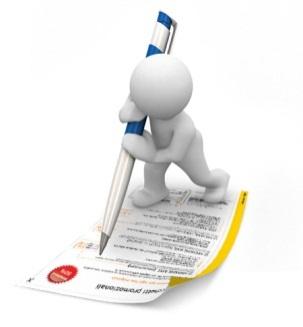 Minutes
Evidence for ACGME – are you meeting requirements?
Voting needs to be evident in your minutes
Clear, concise – show discussion and results
Different from medical staff/other types of minutes
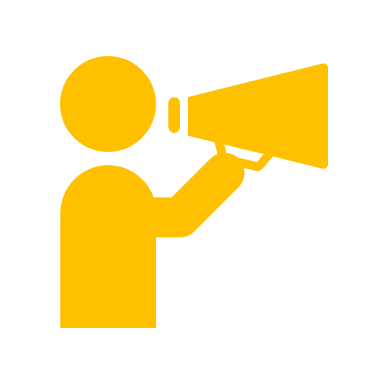 TIP: If you gave your minutes to someone who did not attend the meeting…would they understand what happened?
Presented by Partners in Medical Education, Inc. 2020
17
Minutes
Require follow-up; name of person responsible and expected date

Documentation of follow-up

GMEC provides resources, if needed
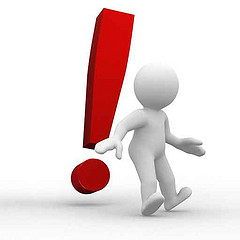 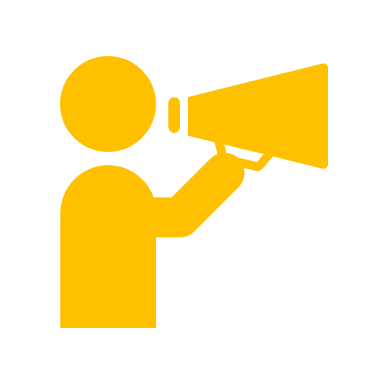 TIP: Trace through your minutes.  Are the loops closed? Are there dead ends?
Presented by Partners in Medical Education, Inc. 2020
18
Meeting GMEC Requirements
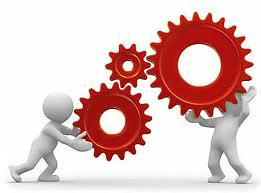 Tracking GMEC responsibilities in the agenda
Tracking the requirements for the AIR
Presented by Partners in Medical Education, Inc. 2020
19
Tracking of GMEC Responsibilities
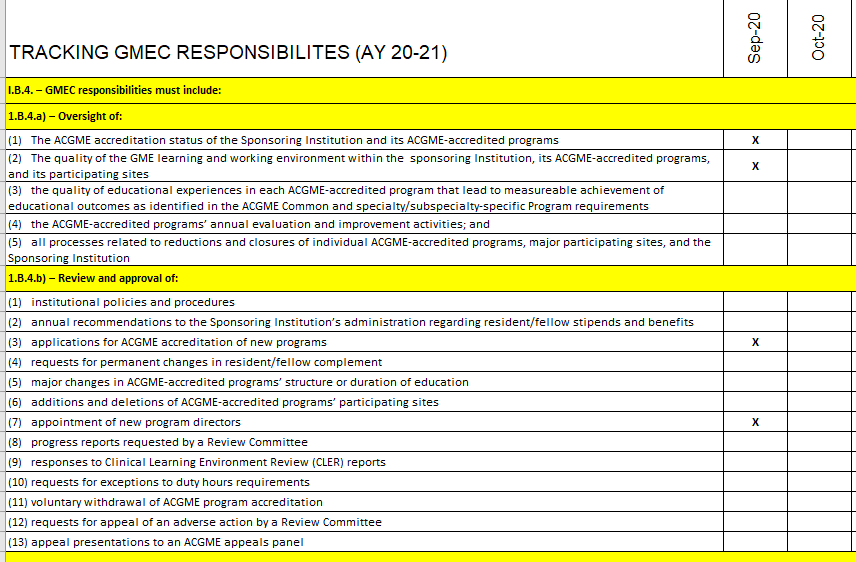 Reminders:
Document all GMEC responsibilities over the course of the academic year in your minutes
Complete list of Responsibilities: I.B.4, I.B.5 and I.B.6 sections
Best Practices: 
Add areas of the requirements that you have citations in or any other potential vulnerabilities
Include in AIR to inform and educate GMEC about responsibilties
Presented by Partners in Medical Education, Inc. 2020
20
GMEC Planning
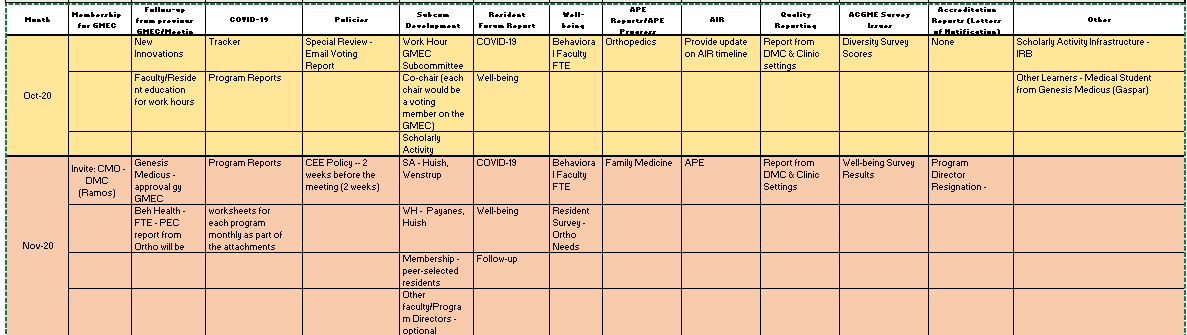 Possible Categories:
Follow-up from previous GMEC meetings
Membership of GMEC
COVID-19
Policies
Subcommittee Reports
Resident Forum Report
APE Reports/Action Plans Progress Reports
AIR
Quality Reports
ACGME Surveys
Accreditation Reports (Letters of Notification, Program Director Approval)
CLER
Presented by Partners in Medical Education, Inc. 2020
21
GME Updates You May Have Missed
Christine Redovan, MBA, MLIS -- GME Consultant
Presented by Partners in Medical Education, Inc. 2020
22
GME Updates
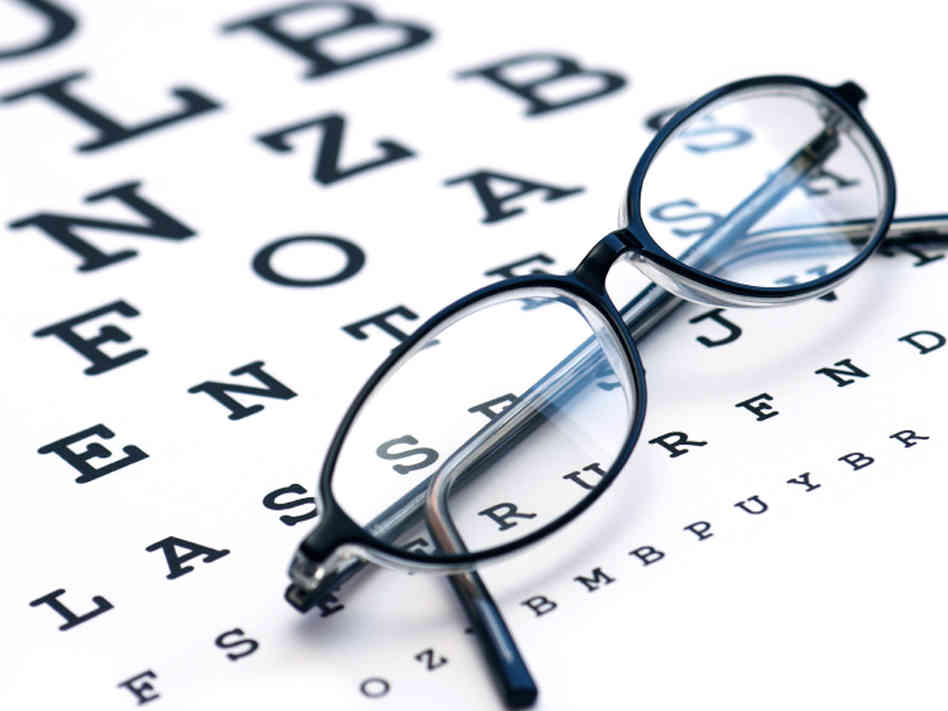 New TY + Ophthalmology requirement
Effective July 1, 2021 – Ophthalmology programs must either offer first year training or a joined TY-OPH training.
Potential collaboration and/or new programs
Citations not expected until 2023; but start planning now
Ophthalmology RC website has much more detail. (https://acgme.org/Specialties/Documents-and-Resources/pfcatid/13/Ophthalmology)
Presented by Partners in Medical Education, Inc. 2020
23
GME Updates
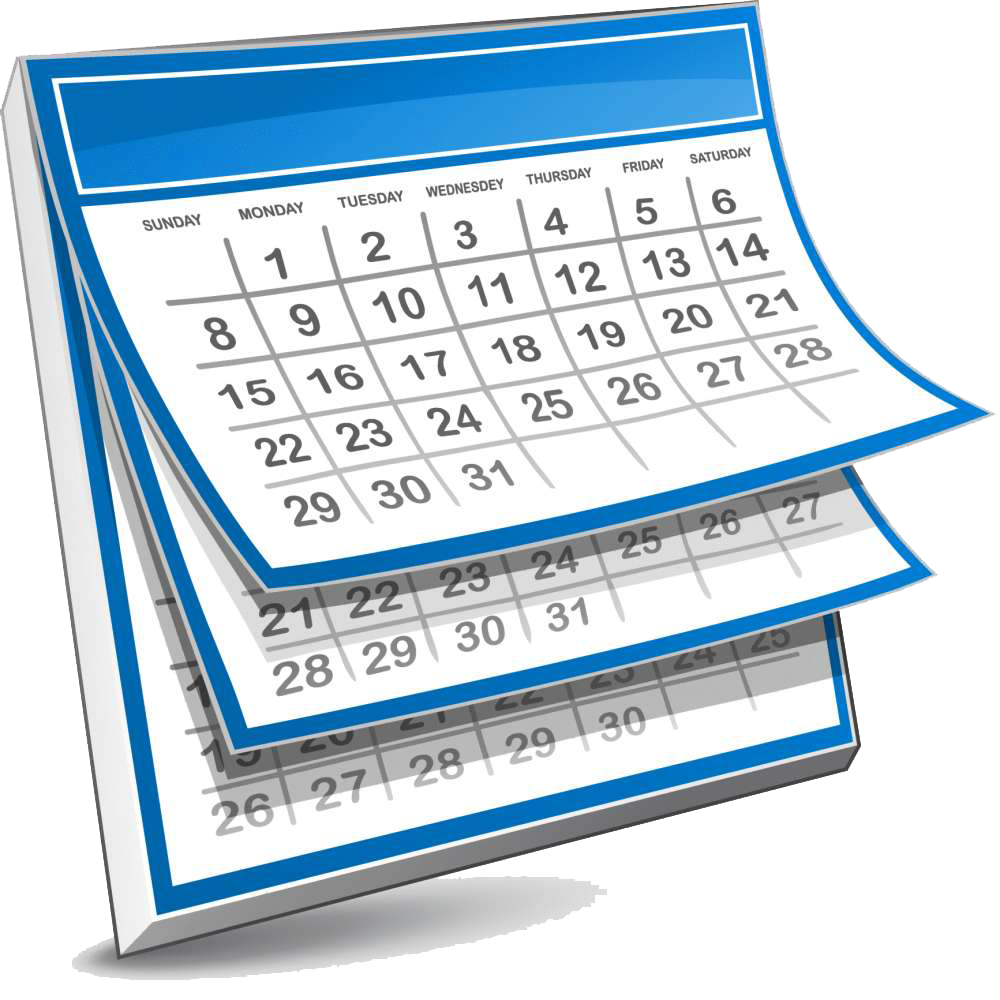 Coordinator timelines released by the ACGME Coordinator Advisory Group

Includes residency, fellowship and institutional timelines
Fully customizable to your institution
Recommend adopting across programs; use as a coordinator committee meeting activity
CAG site: https://acgme.org/Program-Directors-and-Coordinators/Welcome/ACGME-Coordinator-Advisory-Group
Presented by Partners in Medical Education, Inc. 2020
24
GME Updates
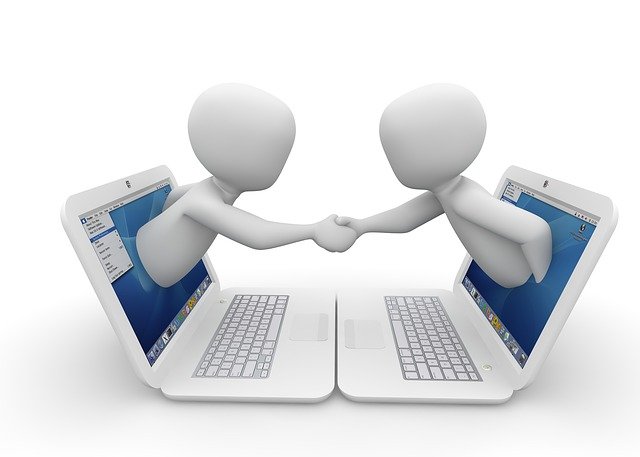 ACGME CLER Visits Resuming
Pilot visits have begun
All virtual; no walking rounds during the pilot
Heavy technology requirement
Pilot focus is on the CLE response to COVID-19
Pilot requests responses to questions from C-Suite and Patient Safety to be submitted prior to the visit
Trying out a new protocol….subject to change based on results/experiences
New report on CLE’s released.  Results from small and unique settings. (https://acgme.org/Portals/0/PDFs/CLER/CLERSpecialReportUniqueSettings2020.pdf)
Presented by Partners in Medical Education, Inc. 2020
25
GME Updates
ADS imports ABMS data for faculty.
Exportable survey report data from ADS.  Ideal for making red, yellow, green dashboards.
Many requirement changes/updates pending ACGME Board approval.  Keep an eye open.  
ACGME 2019-2020 Data Book
Pursuing Excellence report published
2019-2020 ACGME Annual Report
					(source: acgme.org)
Presented by Partners in Medical Education, Inc. 2020
26
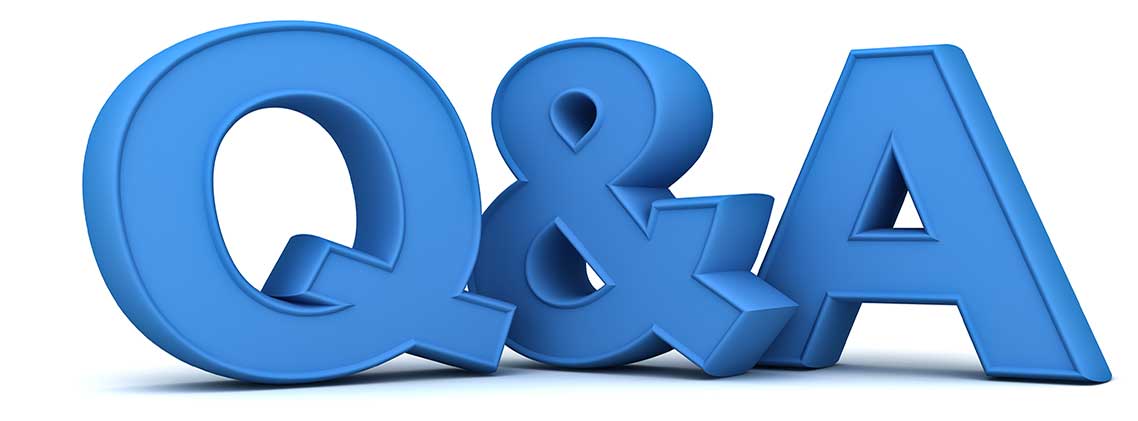 Presented by Partners in Medical Education, Inc. 2020
27
Latest On-Demand Webinars
Upcoming Live Webinar       Working with Struggling Learners
          Thursday, December 3, 2020  12:00pm – 1:00pm EST

       DIO Role and Responsibilities: Keys to Success
         Thursday, December 17, 2020  12:00pm – 1:00pm EST

       How to Manage Virtual Site VisitTuesday, January 5, 2021  12:00pm – 1:00pm EST

       How to Maximize Virtual Learning Part 1Thursday, January 21, 2021  12:00pm – 1:00pm EST
Working with your Governing Board

Recognizing & Addressing Precursors of Burnout: The Value of Shame Resiliency Training to Support Resident Well-Being

Working with your IRB

Digging for Data II

Demystifying Diversity

Faculty Development Planning: Sponsoring Institution Role

ADS Annual Update: Best Practices

Graduate Medical Education Financing

Artificial Intelligence in Medicine: Its Impact on GME

Faculty Development – A More Specific Approach
NEW Faculty Development Series
15 Minutes to Effective Feedback
Toolbox for Teaching Millennials

Taking Supervision to the Next Level
Contact us today to learn how our Educational
Passports can save you time & money! 
724-864-7320
www.PartnersInMedEd.com
Presented by Partners in Medical Education, Inc. 2020
28
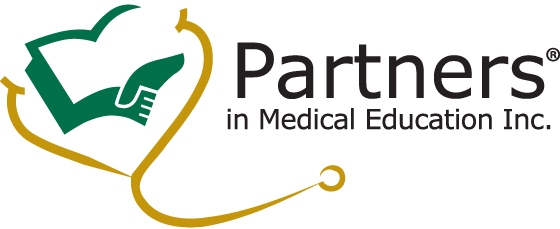 Partners in Medical Education, Inc. provides comprehensive consulting services to the GME community.  







   www.PartnersInMedEd.com
Heather Peters, M.Ed, Ph.D
          Heather@PartnersInMedEd.com
Christine Redovan, MBA, MLIS
          Christine@PartnersInMedEd.com
Presented by Partners in Medical Education, Inc. 2020
29